2020
如何成为一个优秀的营销人员
How to Become an Excellent Marketing Personnel
营销人员
不可或缺
与时俱进
如何成为一个优秀的营销人员的5个维度
一、思想素质
二、业务素质
三、身体素质
四、具备能力
五、行为准则
一、思想素质
01
02
03
使命感
职业素养
理念态度
具有强烈的事业心和责任感，忠于企业，忠实于顾客
具有良好的职业道德：较强的自制力
具有正确的营销理念，为企业着想，为顾客服务
二、业务素质
企业
知识
产品
知识
顾客
知识
市场
知识
法律
知识
企业知识
发展史、企业文化、经营方针、规章制度
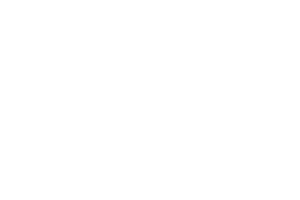 产品知识
卖点、差异点、给客户和消费者带来的利益点
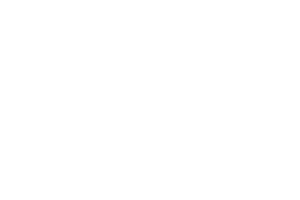 顾客知识
心理学、社会学、行为学
购买动机、购买习惯、购买条件、购买决策
市场知识
掌握市场调查和预测的基本方法，擅于发现现实和潜在的顾客需求，市场趋势规律和行情动向
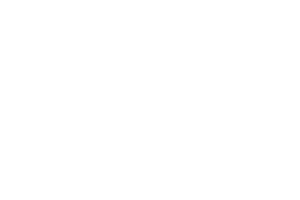 法律知识
合同法等
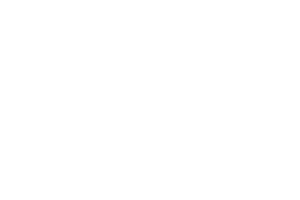 三、身体素质
具有健康的体魄
四、具备能力
观察
能力
创造
能力
社交
能力
语言表
达能力
应变
能力
观察能力
通过顾客的外部表现去了解顾客的购买心理的
     能力
创造能力
创造性地运用各种销售手段、促销方式、发展新客户、开拓新市场
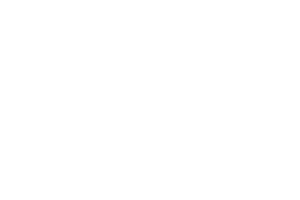 社交能力
擅于与他人建立联系，互相沟通
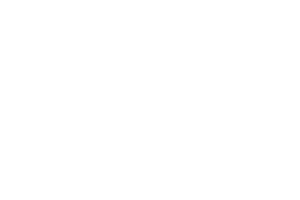 语言表达能力
清晰、准确、条理井然、重点突出、富于情感、诚恳、逻辑性强、生动形象、风趣幽默、文明礼貌、热情友善
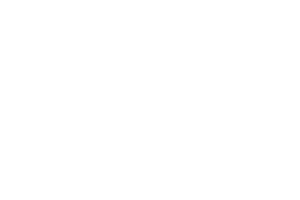 应变能力
不失原则的前提下，灵活实施应变能力
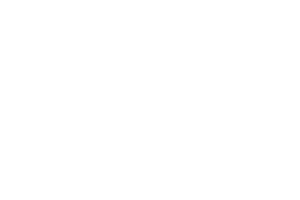 五、行为准则
结果思维   执行就是把目标变成结果的行为
如何实现从目标到结果的流程
结果
做不出结果的原因分析
能力问题、做不出结果
态度问题，不愿意做结果
认识问题、不懂得什么是结果
目标分解
产品：利润优先、规模优先
渠道：聚焦重点市场，聚焦重点客户
月目标分解到周，周目标分解到日
01
日常工作清单管理
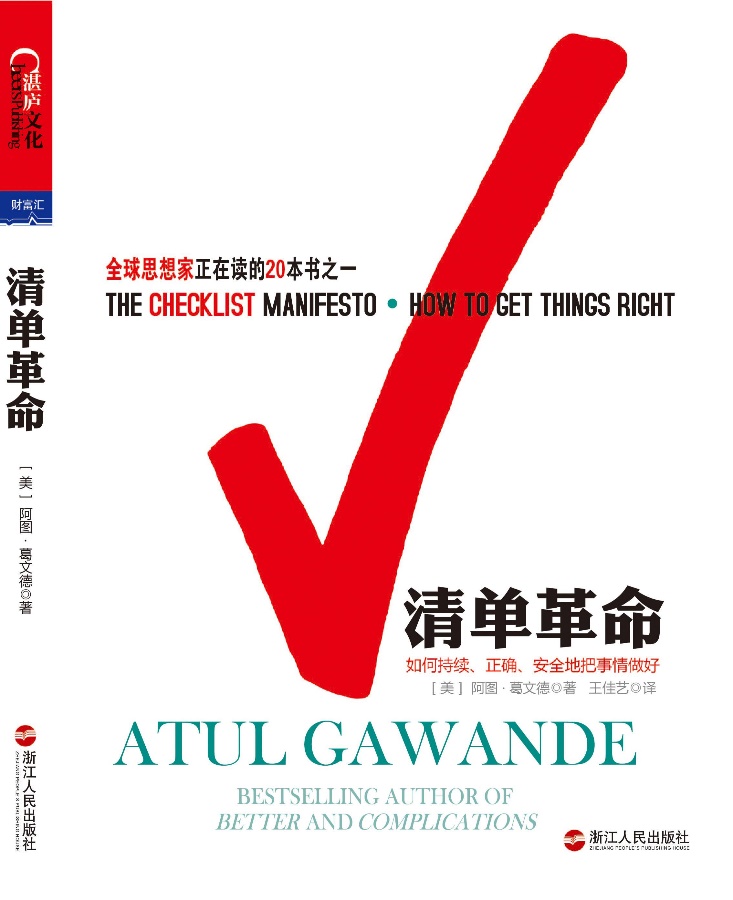 02
过程跟踪
与纠偏
日总结、周总结、季总结、半年总结、年总结
03
工作结果得失的及时评估
04
只有想不到，没有做不到！
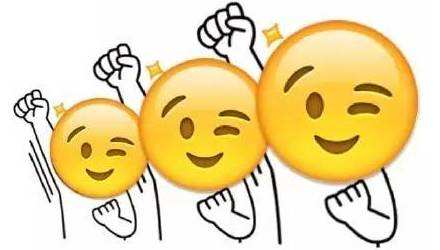